Teaching Finance in the 21st CenturyBuy Now Pay Later AppsPresented by Kathleen BrennanOctober 4,  2022kbrennan@mountsaintmary.org
Disclaimer
All information provided in this session is for educational purposes only and is not intended in any way to be interpreted as financial advice.
National Standards
Standard 5 Managing Credit, Grade 12, Benchmark 7 – Lenders assess the creditworthiness of potential borrowers from reports compiled by credit bureaus.
Standard 5 Managing Credit, Grade 12, Benchmark 8 – Credit scores assess a person’s credit risk based on information in their credit report.
 Standard 5 Managing Credit, Grade 12, Benchmark 9- Credit reports and scores may be used by entities other than lenders.
 Standard 5 Managing Credit, Grade 12, Benchmark 13 – Alternative financial services can provide easy access to credit, often at a relatively high cost.
Objectives
Students will be able to:
Recognize the difference between traditional vs. non-traditional credit
Understand how credit boosters can improve credit scores
Analyze the pros and cons of Buy Now Pay Later Options
Review the features of Credit Builder Loans
What is a FICO Score?
Credit Types
Traditional                            Non-traditional
Banks
Mortgage lenders
Auto loan companies
Credit card companies
Student Loans
Rental Payments
Childcare/School Tuition
Utilities
Phone/Internet/cable
Rent-to-own, layaway
Credit Boosters
Credit improvement programs that are designed to help improve your credit score by considering non-traditional credit.
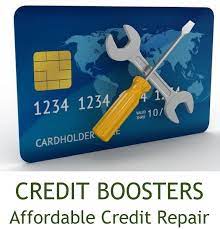 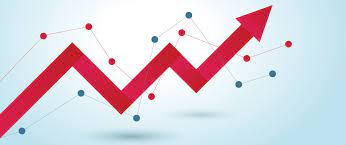 Experian Boost
ultraFICO Score
Ecredable
Dive Deeper into Credit Boosters
Ecredable
Difference Between Experian Boost and ultraFICO
Rent reporting services
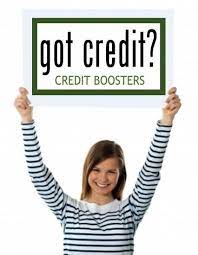 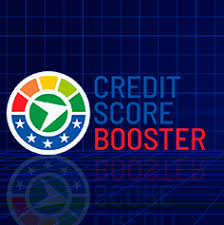 Credit Boosters
Cons
Pros
eCredable charges a fee
Not all landlords will be willing to report rent payments
Mortgage lenders don’t consider boosting programs
Report payments from non-traditional accounts
Experian Boost and UltraFico are free services
Experian Boost includes only on-time payments
Buy Now Pay Later Apps
BNPL use skyrocketed during pandemic
Buy something today, pay for it over time
No set credit score to use BNPL app; some perform a soft inquiry
Many BNPL apps don’t charge interest as long as payments are made on time; if you miss a payment a late fee may be charged
May report negative payment history to credit bureaus
BNPL app earns a fee from the merchant, similar to credit cards
Tik Tok Pitches BNPL
Mrs. Dow Joes Weighs In…..
Additional BNPL Reviews
Blog Post: After Pay vs Affirm
Credit Builder Options
Become an authorized user on someone else’s credit card to leverage their credit history
Apply for a secured credit card that requires a security deposit
Obtain a credit builder loan
Borrow a small amount of money
Lender deposits it into CD or savings account
Pay back the amount over time
Lender reports the payment history to credit bureaus
Once the balance is paid, borrower gets the sum       
                                                                                                                   Source: Creditrepair.com
Self Credit Builder Account
Self Credit Building Pricing
Research: Self Credit Building Loans
Wallet Hub’s Best Credit Builder Loans (2022)
Republic Bank -Overall
AlltruCredit Union –Interest refund
Sunrise Banks – Interest-bearing account
Self – online lender
Money Lion – no credit check
Digital Federal Credit Union –low APR
Source: Creditrepair.com
Student Resources
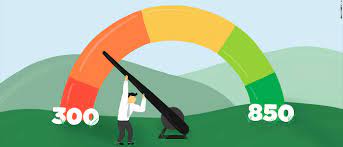 Research: Self Credit Building Loans

Research: How Can I Improve My Credit Score?                 

                                                               
                                                                               
                                                                                   
                                                                Source: NGPF
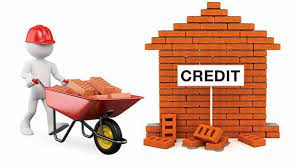 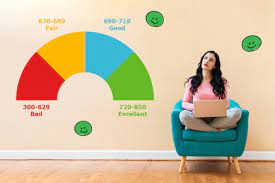 Conclusion
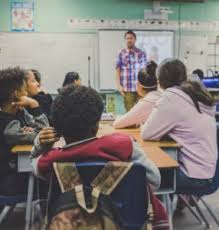 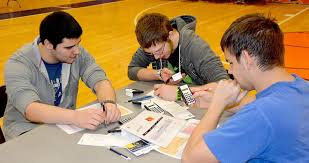 Technology is changing rapidly, so teachers need to provide our students with the understanding, skills, and tools to make well-informed financial decisions.
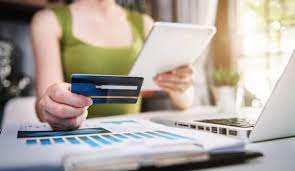 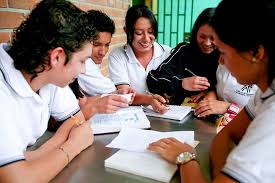 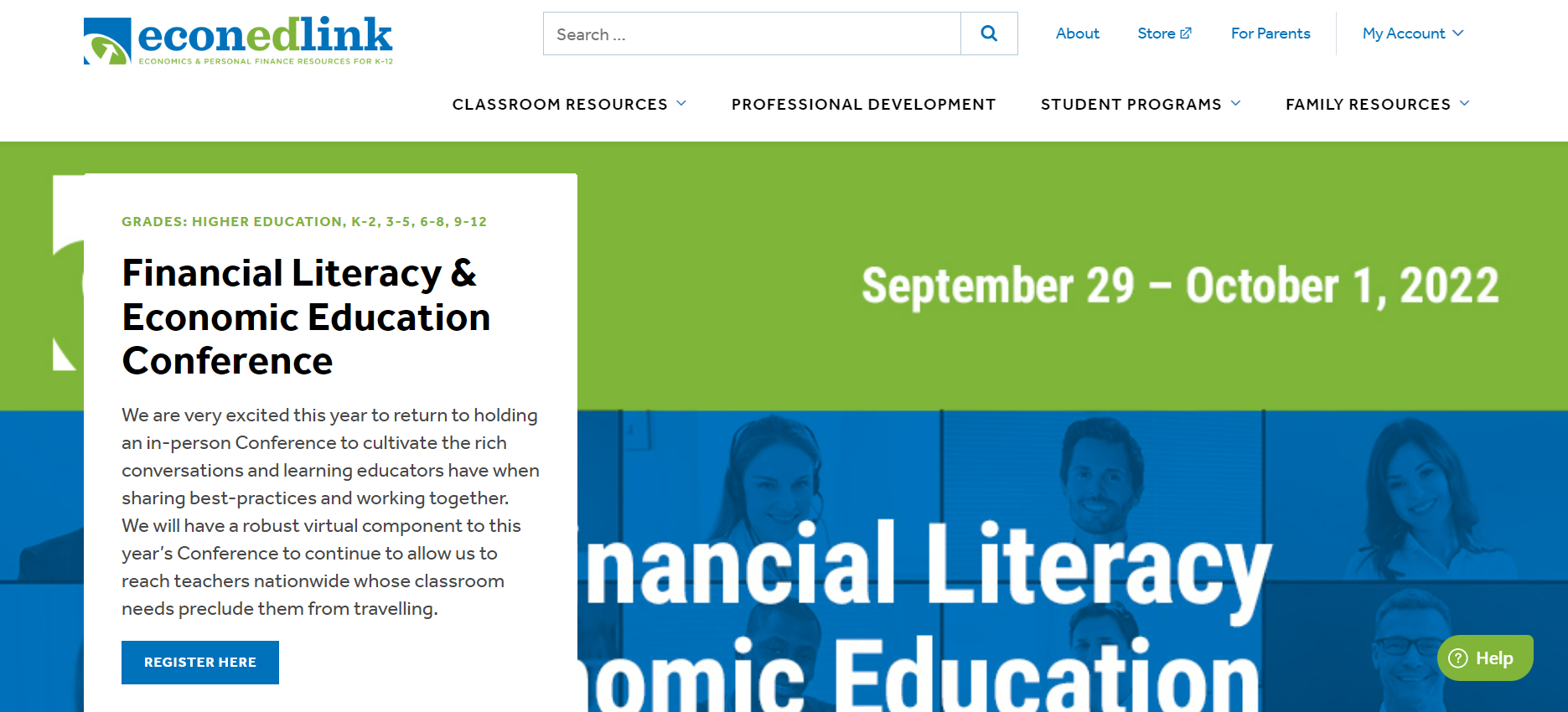 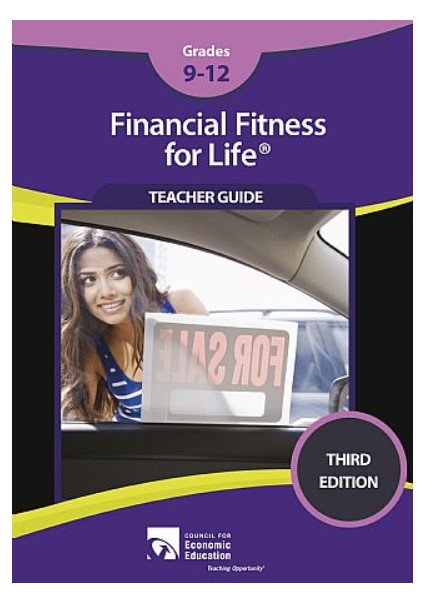 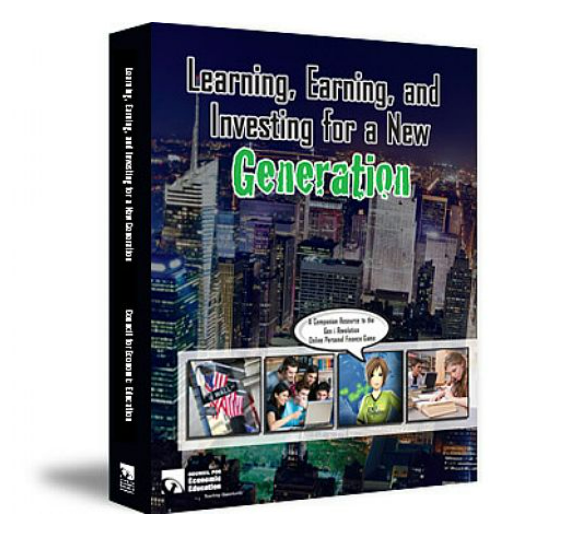 https://store.councilforeconed.org/
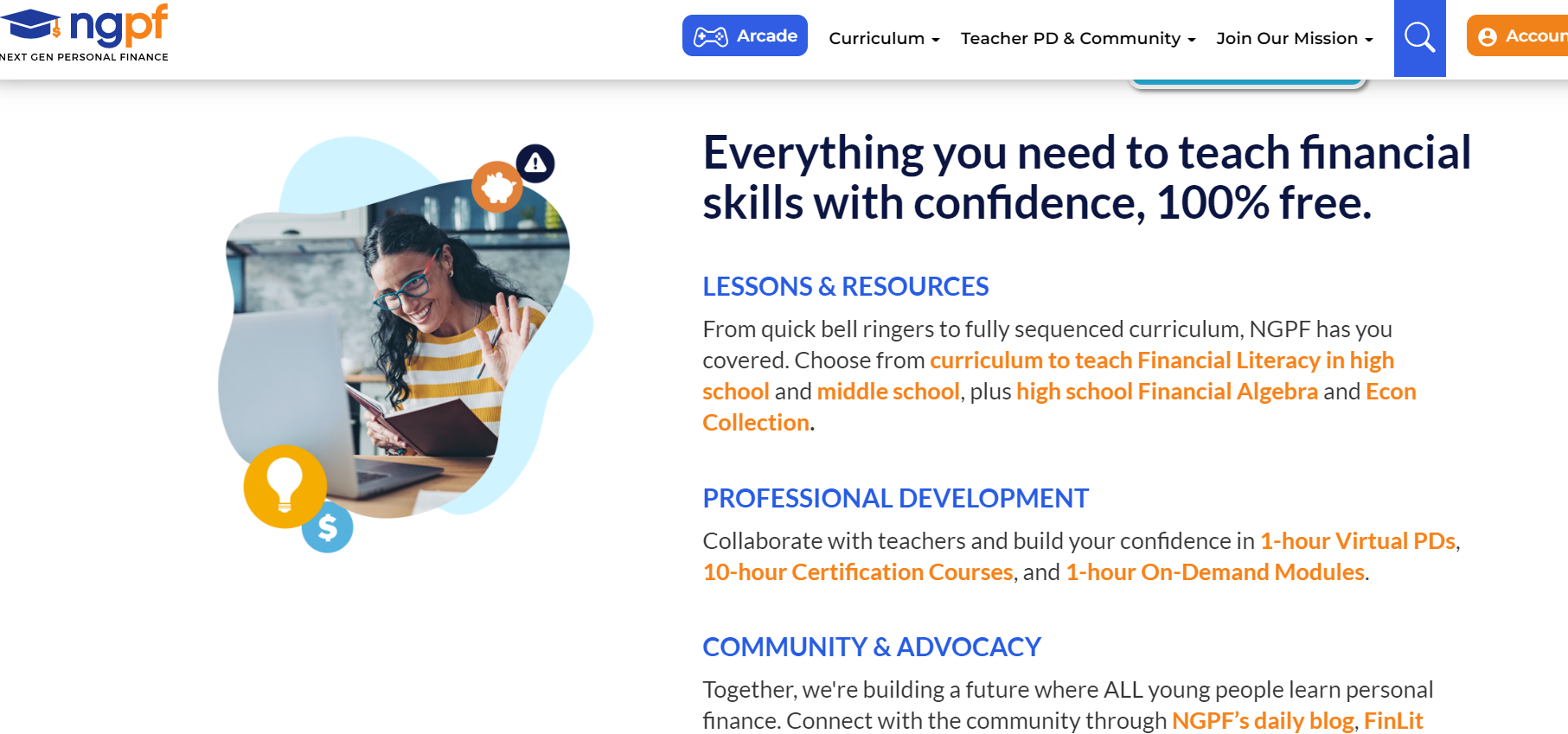 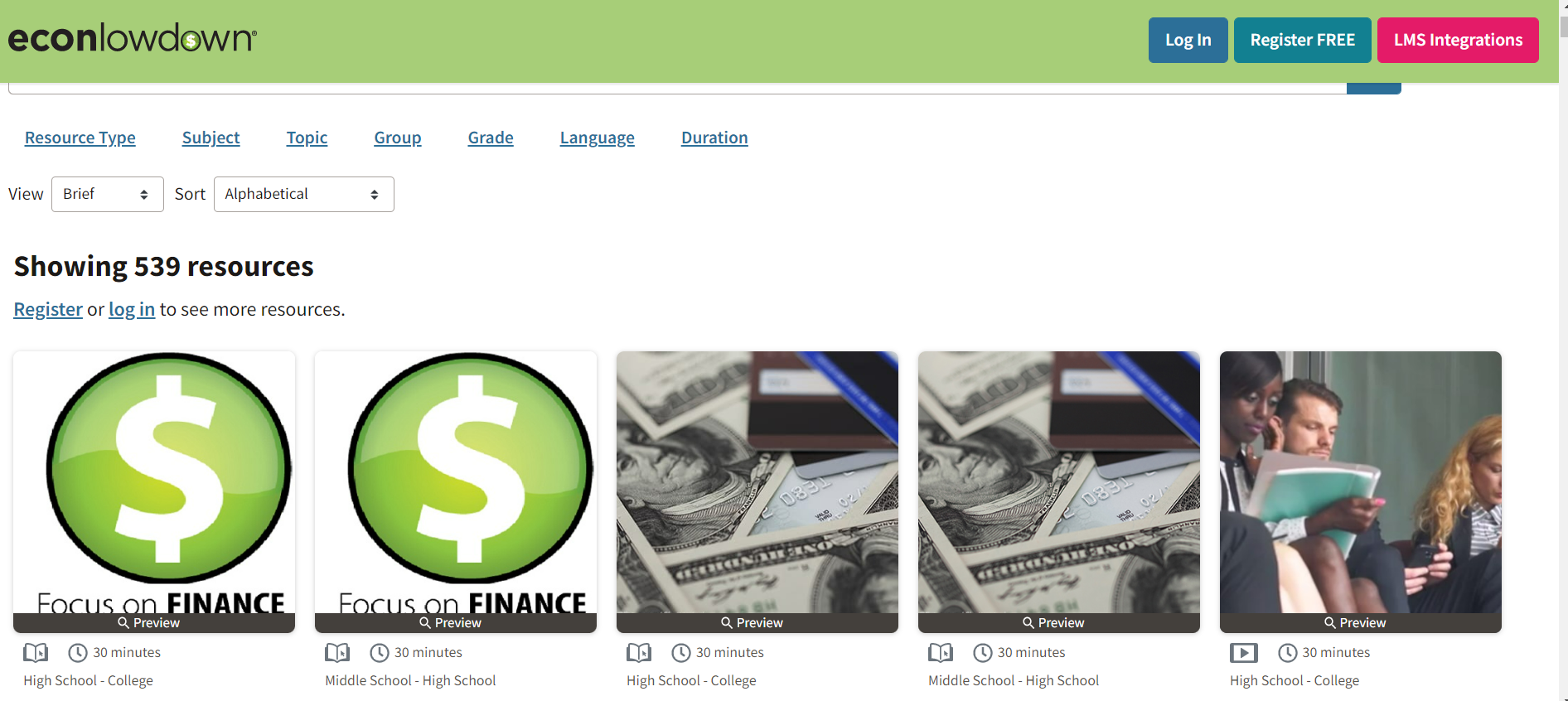 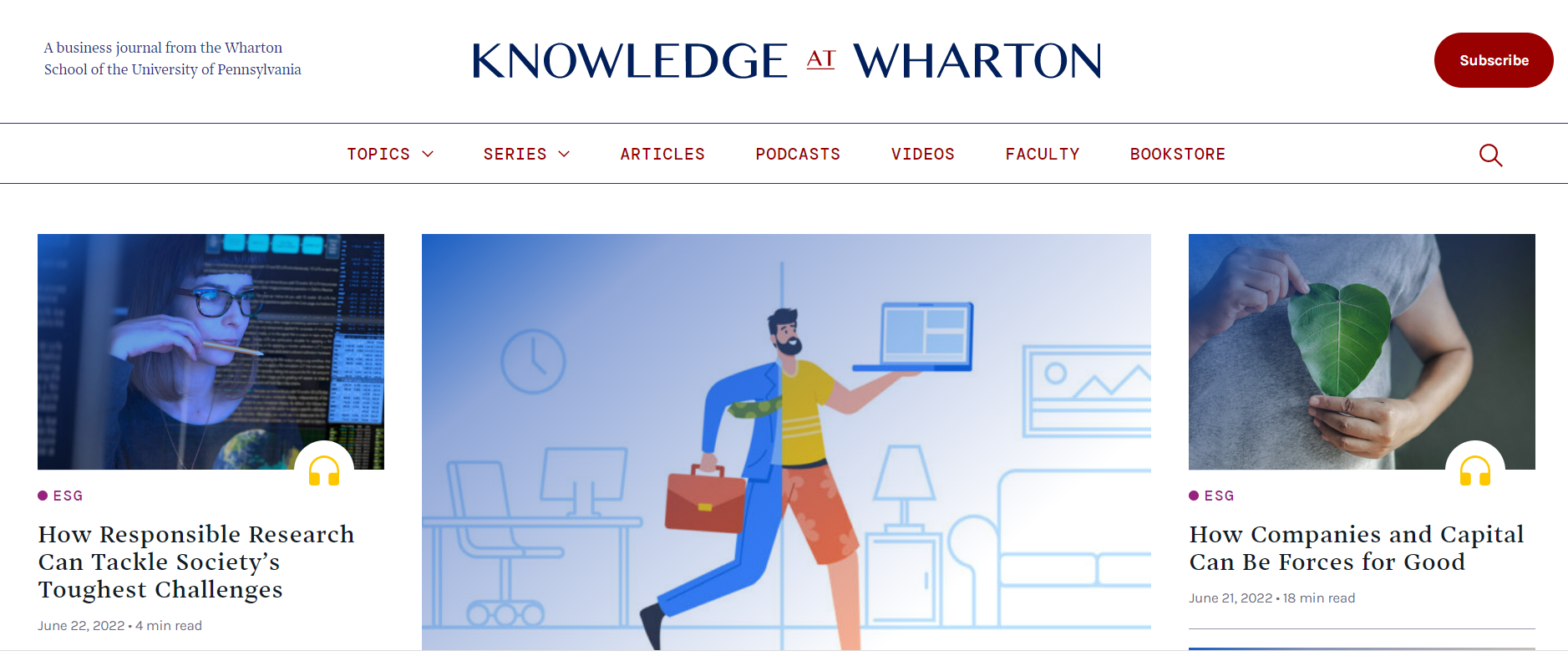 CEE Affiliates
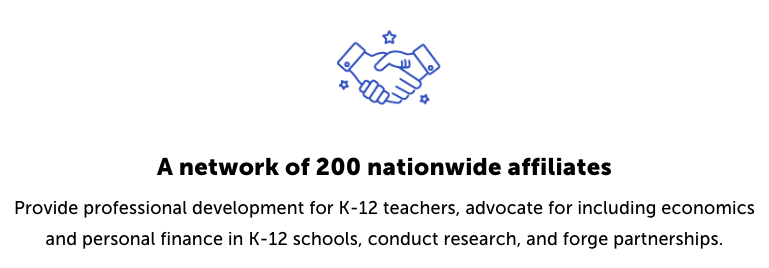 https://www.councilforeconed.org/resources/local-affiliates/
Thank You to Our Sponsors!